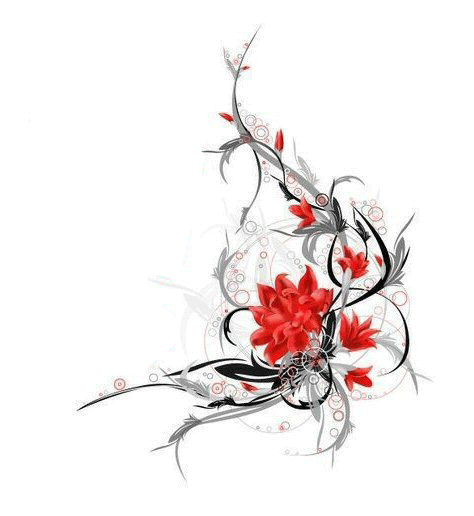 স্বাগতম
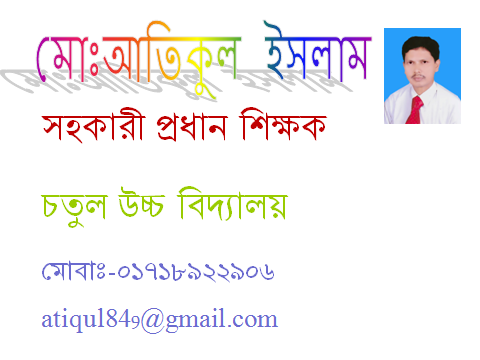 পাঠ পরিচিতি
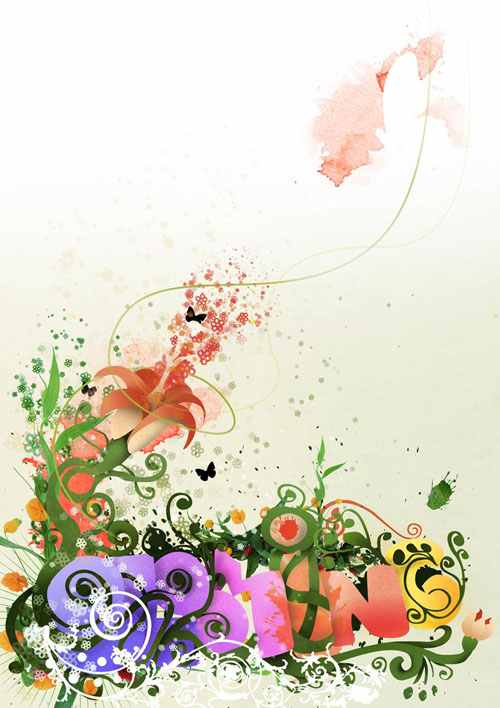 বিষয়: তথ্য ও  যোগাযোগ প্রযুক্তি
শ্রেণী: ৬ষ্ঠ
২য় অধ্যায়
সময়-5০ মিনিট
পরিবেশ তৈরি
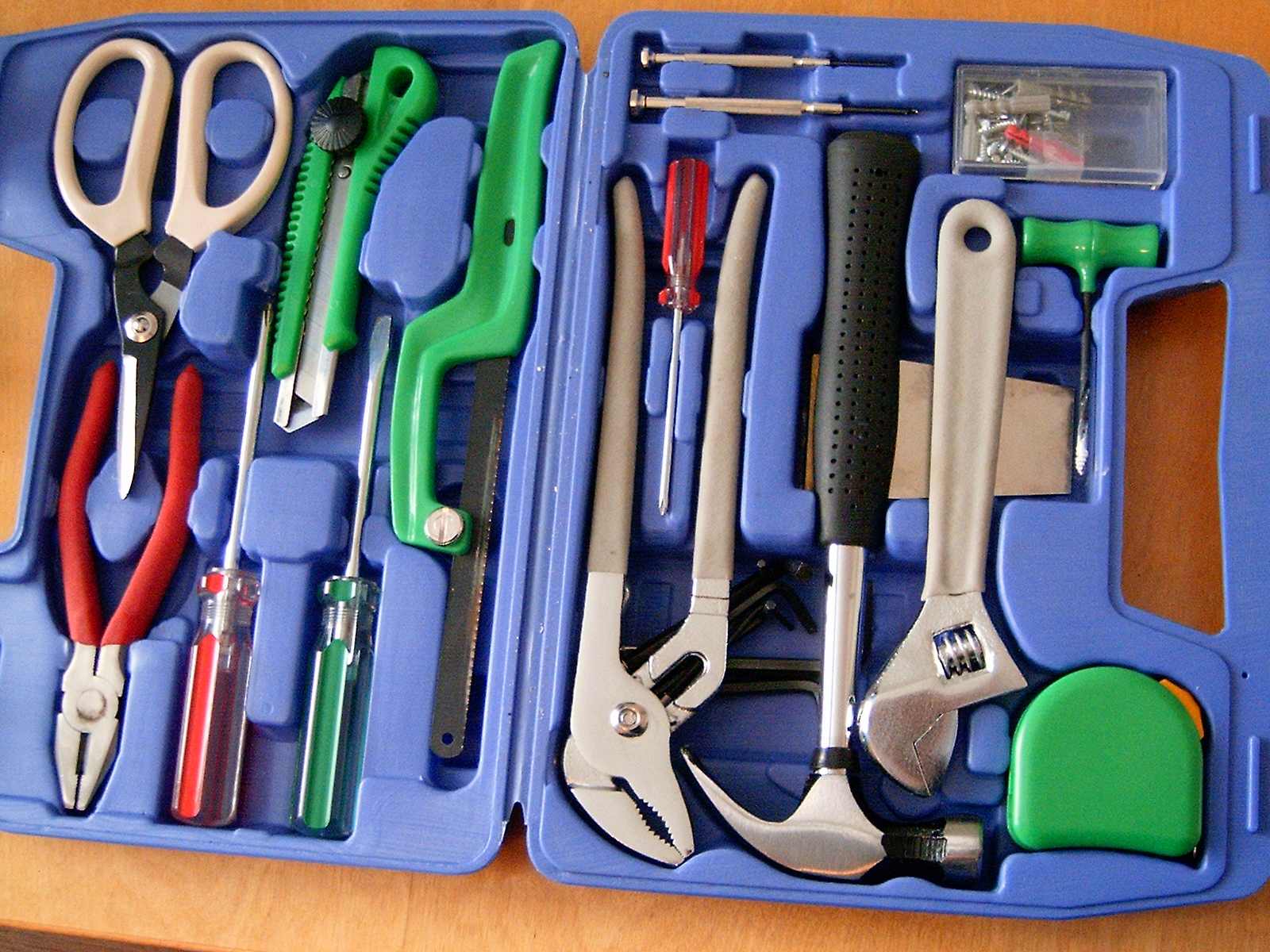 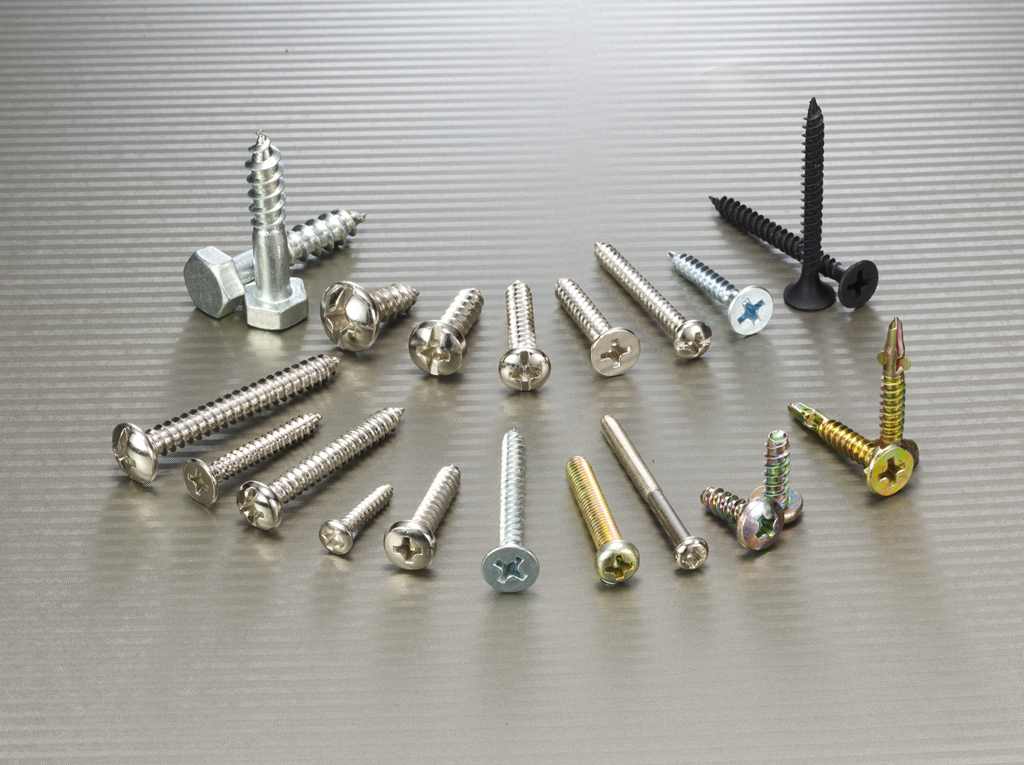 পাঠ ঘোষণা
হার্ডওয়্যার
পাঠ শেষে শিক্ষার্থীরা –
১.  হার্ডওয়্যার কি বলতে পারবে।
২.  তথ্য ও যোগাযোগ প্রযুক্তিতে যে সকল যন্ত্রপাতি ব্যবহৃত হয় তা চিহ্নিত করতে পারবে।
৩.  যন্ত্রপাতিগুলোর কাজ ব্যাখ্যা করতে পারবে।
আলোচনার সুবিধার্থে হার্ডওয়্যারগুলোকে আমরা ৩ ভাগে ভাগ করতে পারি।
হার্ডওয়্যার
ইনপুট
সিপিইউ
আউটপুট
ইনপুট হার্ডওয়্যারসমুহ
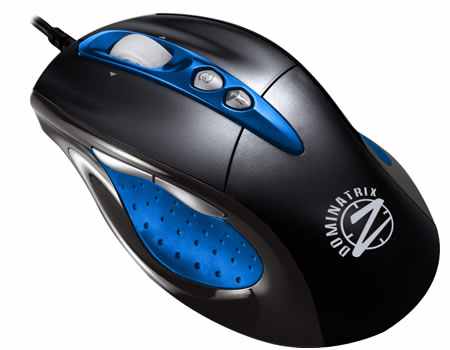 মাউস
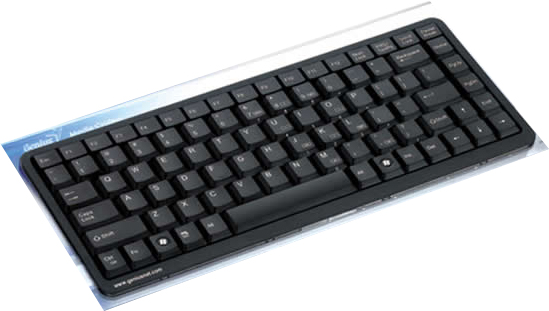 কি-বোর্ড
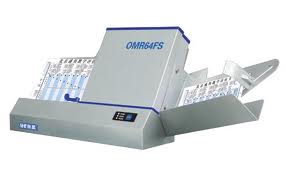 ও এম আর
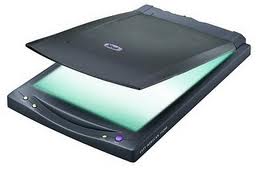 স্ক্যানার
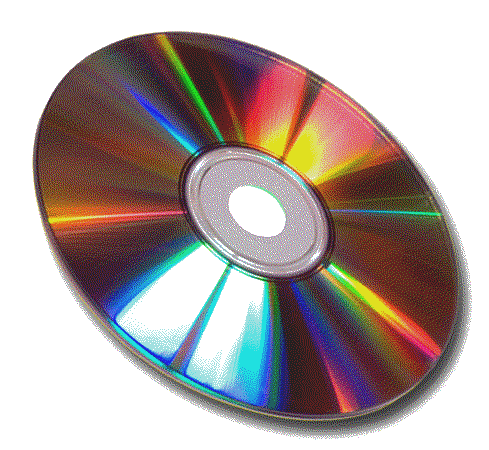 ডিভিডি
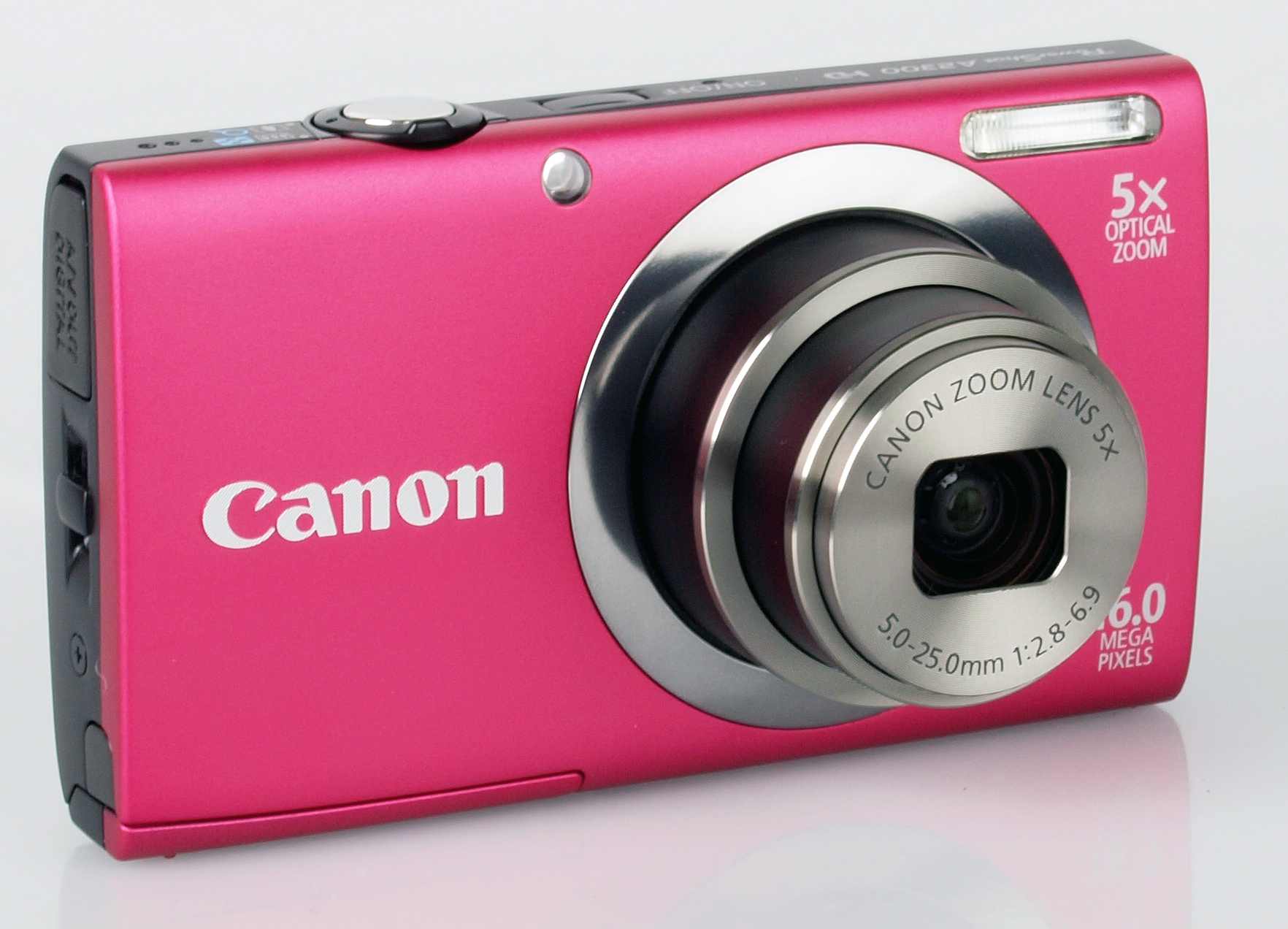 ডিজিটাল ক্যামেরা
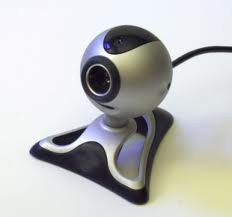 ওয়েবক্যাম
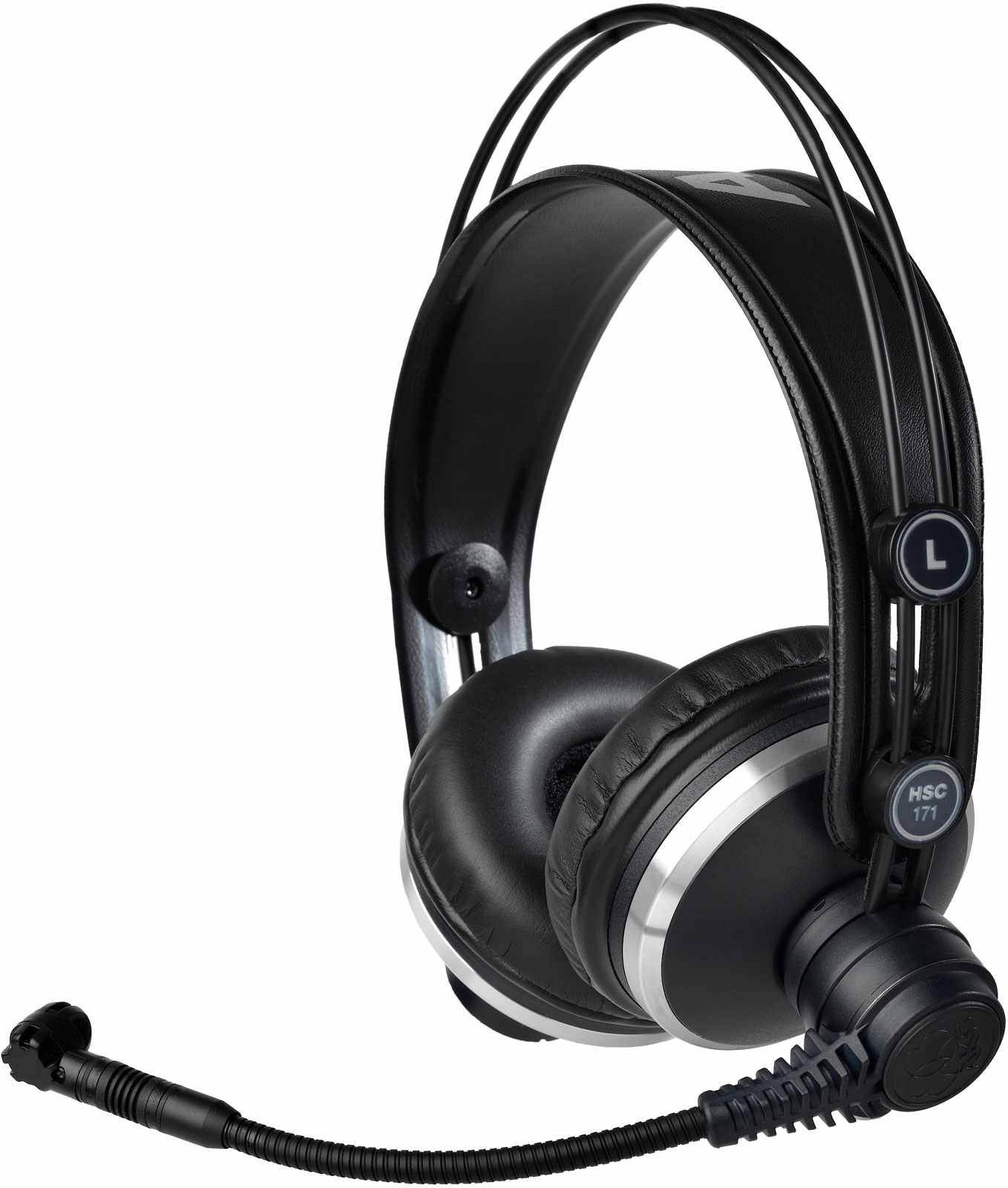 মাইক্রোফোন
যে সকল যন্ত্রের মাধ্যমে কম্পিউটারে কোন তথ্য যেমন লেখা, ছবি, অডিও, ভিডিও বা কোন প্রোগ্রাম প্রবেশ করানো হয় তাই ইনপুট হার্ডওয়্যার।
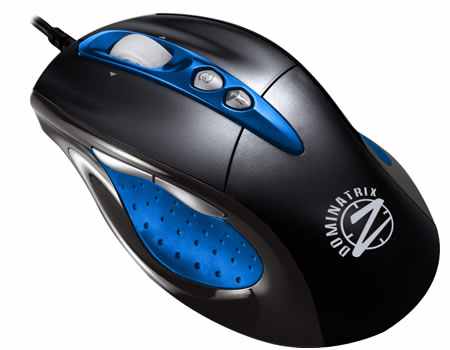 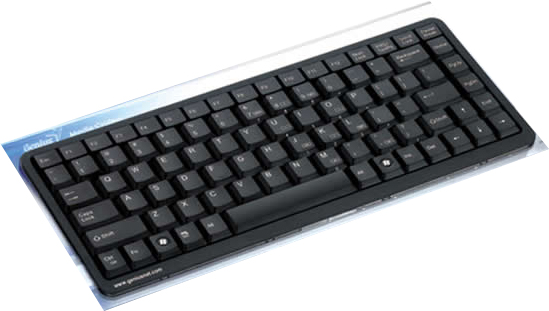 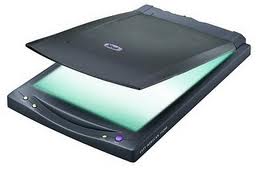 একক কাজ
মূল্যায়ন:
১। হার্ডওয়্যার কি?
২। কোন ইনপুট যন্ত্রটি দিয়ে সূর্যের  আলো দেয়ালে প্রতিফলিত করলে রংধনুর ৭টি রং দেখা যায়?
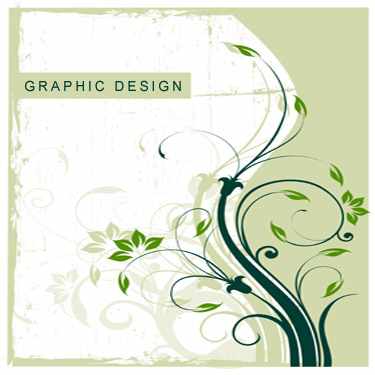 বাড়ির কাজ:
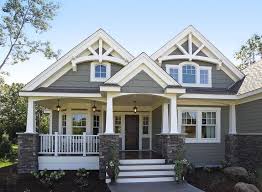 ১। ইনপুট হার্ডওয়্যারগুলোর তালিকা তৈরী কর এবং যে কোন ২টি ইনপুট হার্ডওয়্যারের কার্যপ্রনালী লিখ।
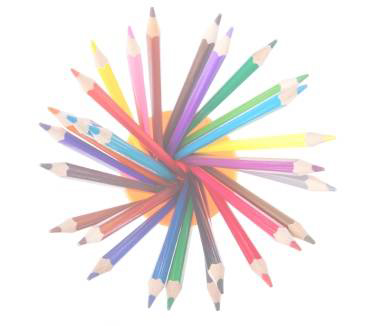 সকলে সুন্দরভাবে বাড়ির কাজ সম্পন্ন করবে এই কামনায় সবাই ভাল থেক।